Bernie Sanders leads the Nevada primaries
This is a demo of the clone-shapes command in PPTXHandler.
This slide shows an e-commerce site’s performance in 2020.
The values are updated from data.
These slide smoothly transition, morphing shapes from one slide to the next.
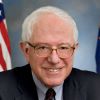 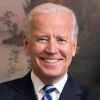 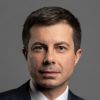 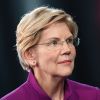 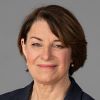 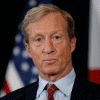 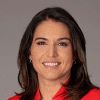 Bernie Sanders
Joe Biden
Pete Buttigieg
Elizabeth Warren
Amy Klobuchar
Tom Steyer
Tulsi Gabbard
46.8%
20.2%
14.3%
9.7%
4.2%
4.7%
0.1%
Acme Corp Monthly Review